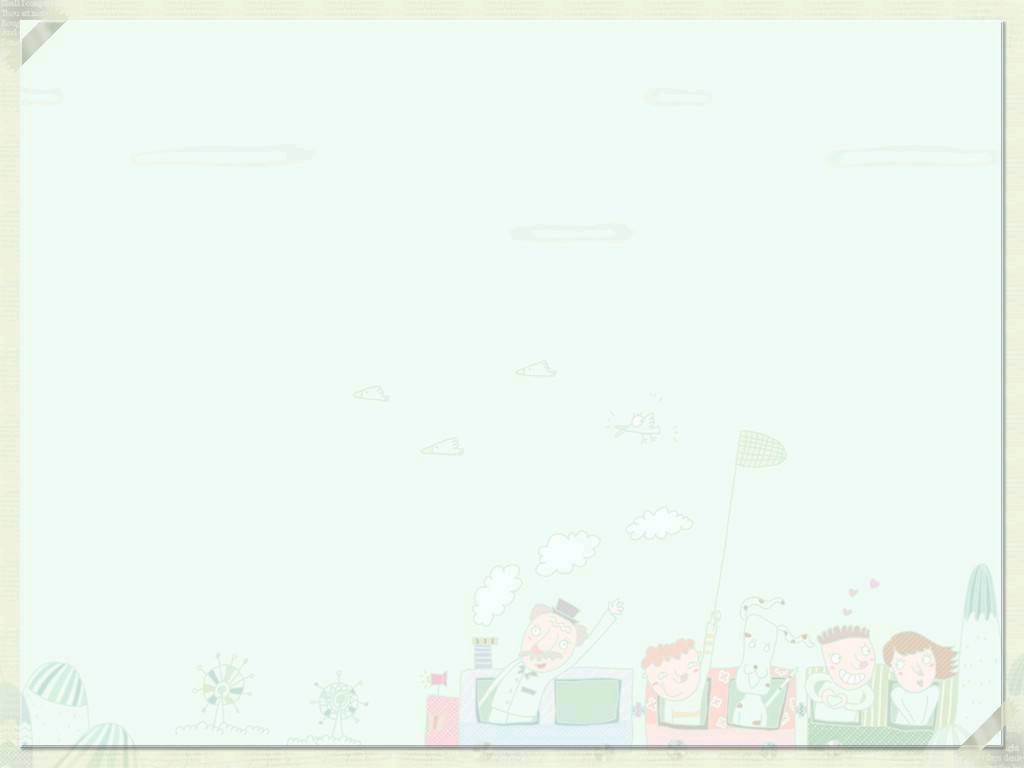 西师大版二年级数学下册
加减法的估算
WWW.PPT818.COM
326 － 187
≈
100（元）
300
200
答：买一台随身听，大约还剩100元。
326 － 187
≈
150（元）
350
200
答：买一台随身听，大约还剩150元。
525 － 326
≈
200（元）
500
300
答：买一台复读机，大约还差200元。
400
200
700
300
400
200
500
人
－
900
－
400
500
500
人
－
200
－
800
600
200
200
678 － 580
≈
100（人）
700
600
答：大约还差100人。
100 － 80
＝
20（元）
答：还剩20元。
【教学目标】
      1经历探索减法估算方法的过程，初步学会减法的估算，能解释估算的过程，体会估算方法的多样化和估算的合理性。
      2培养学生探索、合作、交流的意识和能力，能用所学到的估算知识解决简单的估算问题，体会用数学的乐趣，培养用数学的意识。
      3通过数学活动，渗透思想品德教育，增强学习数学的自信心。